проект «Безопасное движение: Играй и учись»
Подготовили и провели: 
воспитатели ГБОУ Школа№1359 
Кухар Светлана Вячеславовна
Мельникова Анна Викторовна
Цель проекта

Формирование у детей устойчивых знаний и навыков по безопасному поведению на дороге через разнообразные обучающие мероприятия, игровые ситуации и квесты.
Задачи проекта

Ознакомление с основными правилами дорожного движения.

2. Развитие речевых навыков через активное взаимодействие.

3. Формирование практических навыков безопасного поведения.

4. Обучение социальным навыкам через командные мероприятия.

5. Пробуждение интереса к теме безопасности на дороге.
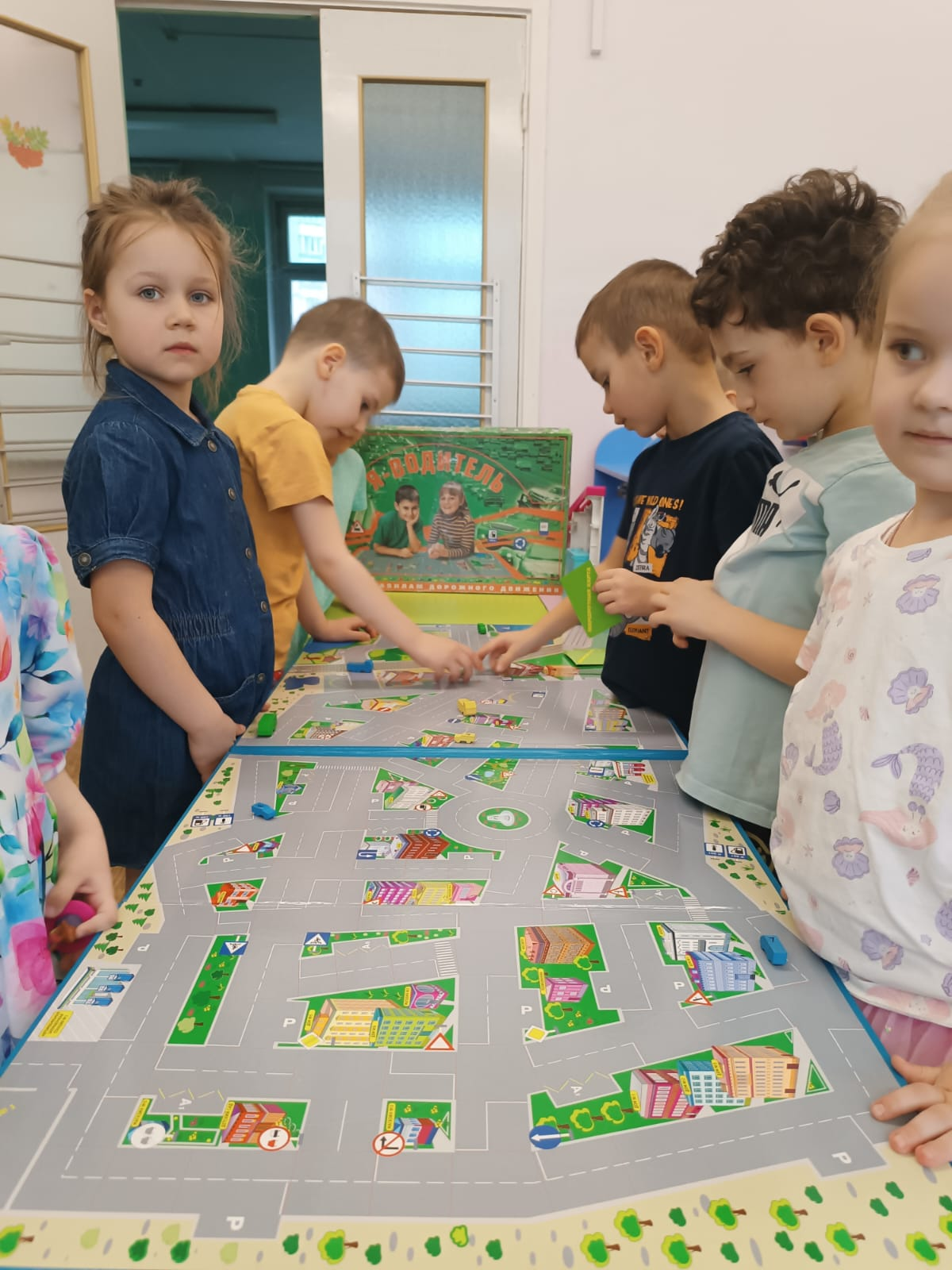 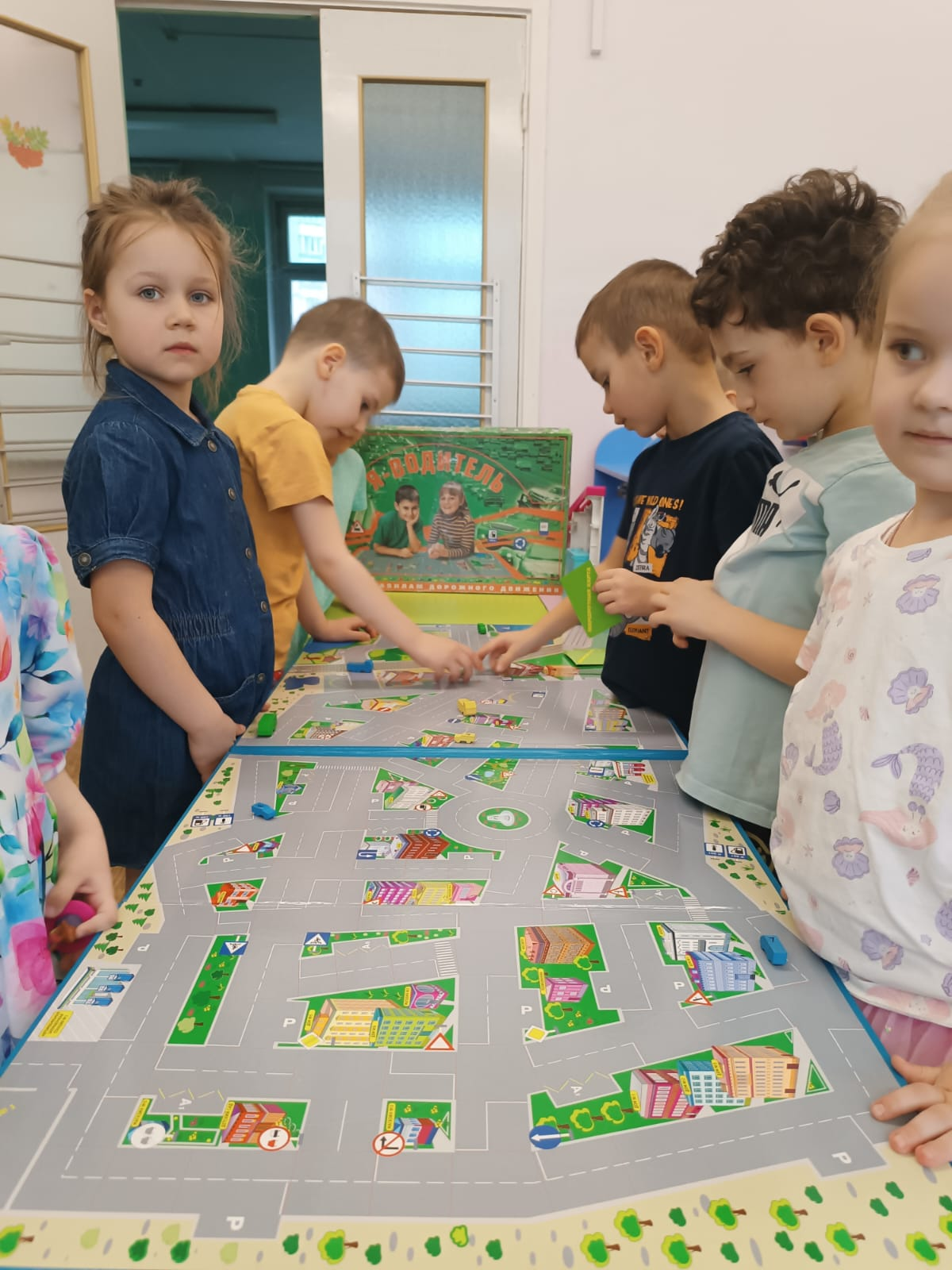 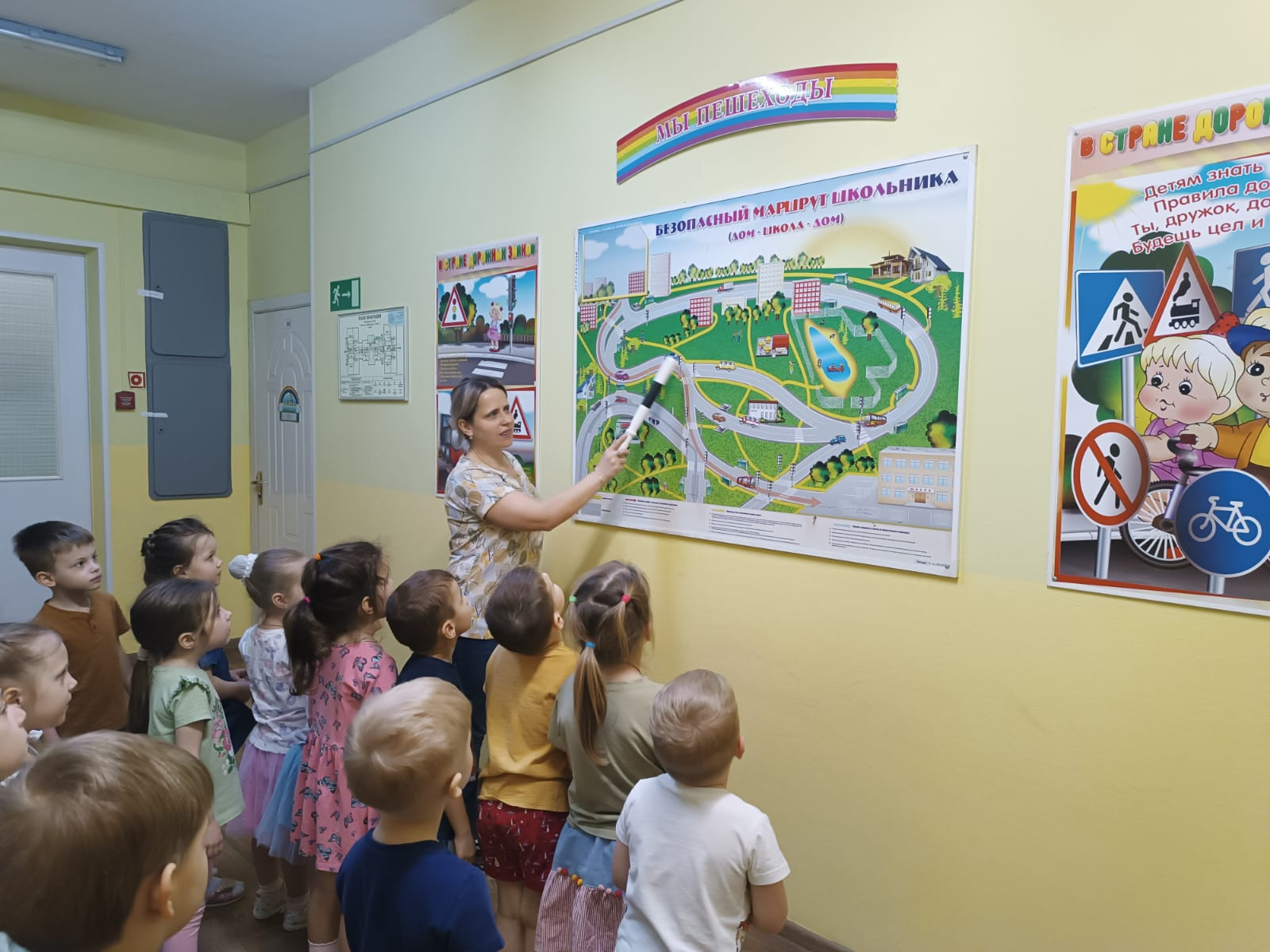 Обучающие мероприятия   - Проведены занятия по ознакомлению с дорожными знаками, светофорами и правилами поведения пешеходов.   - Практические игры, где дети получали задания на закрепление изученного материала (например, «Дорожные знаки»).
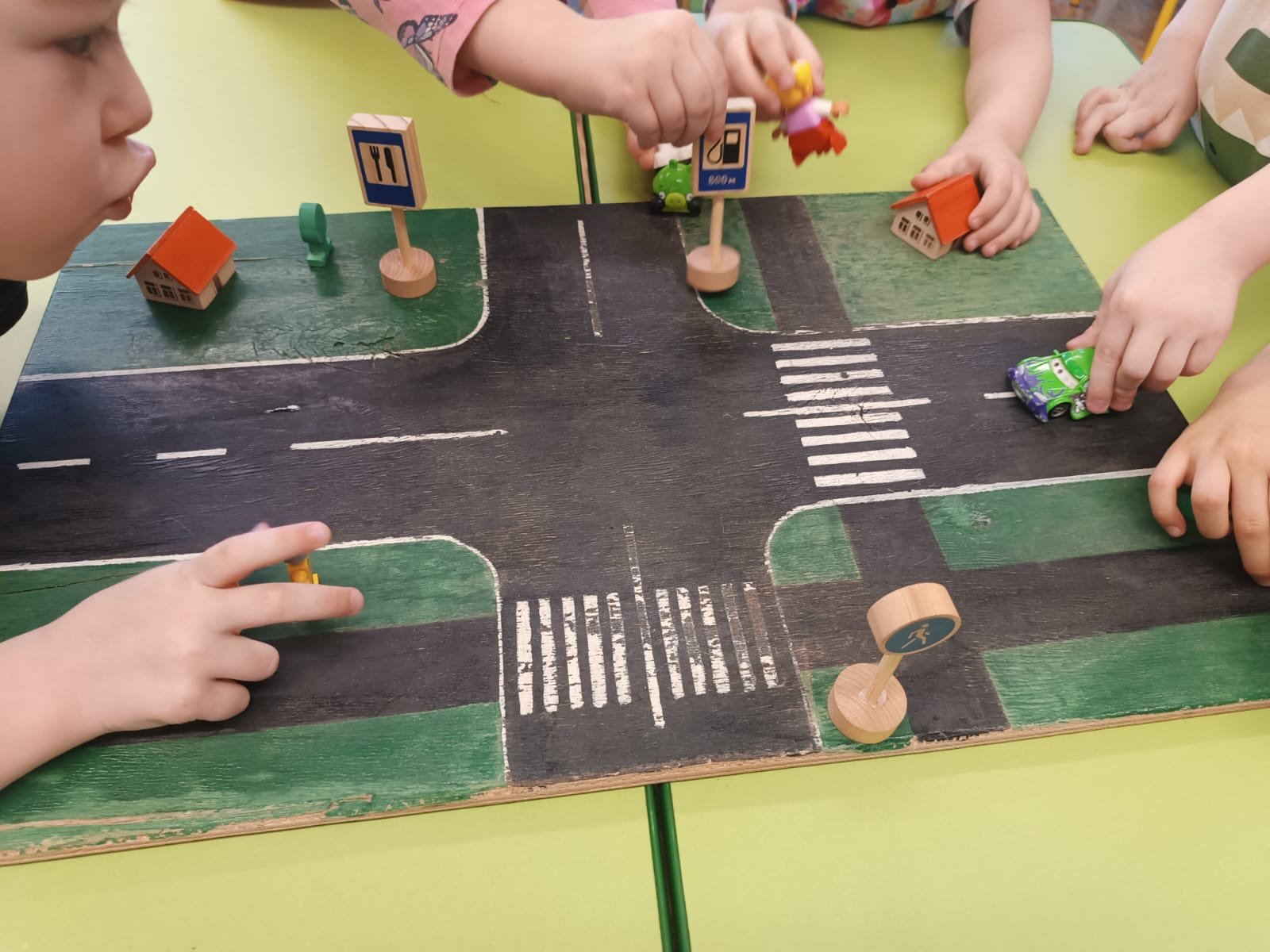 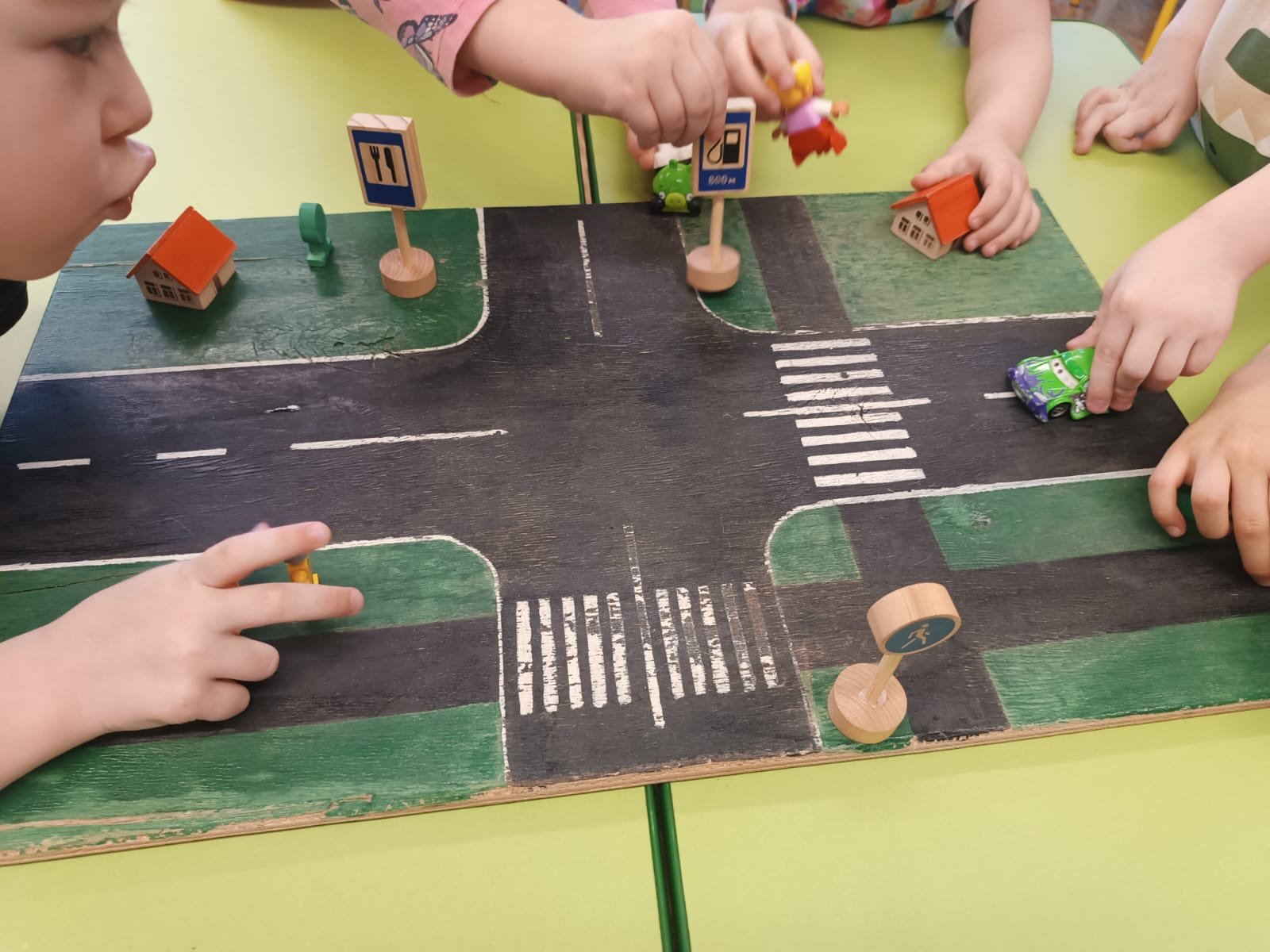 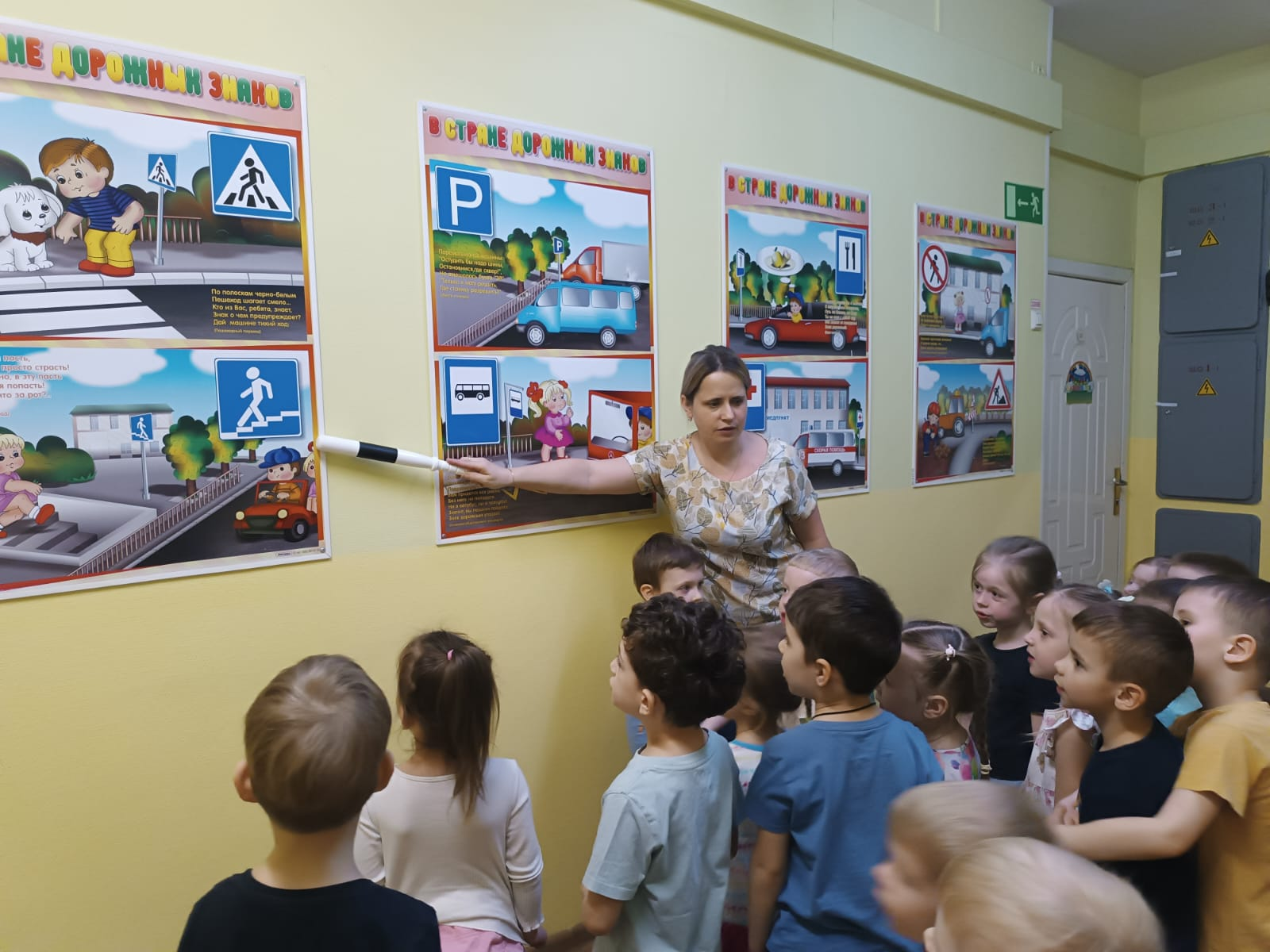 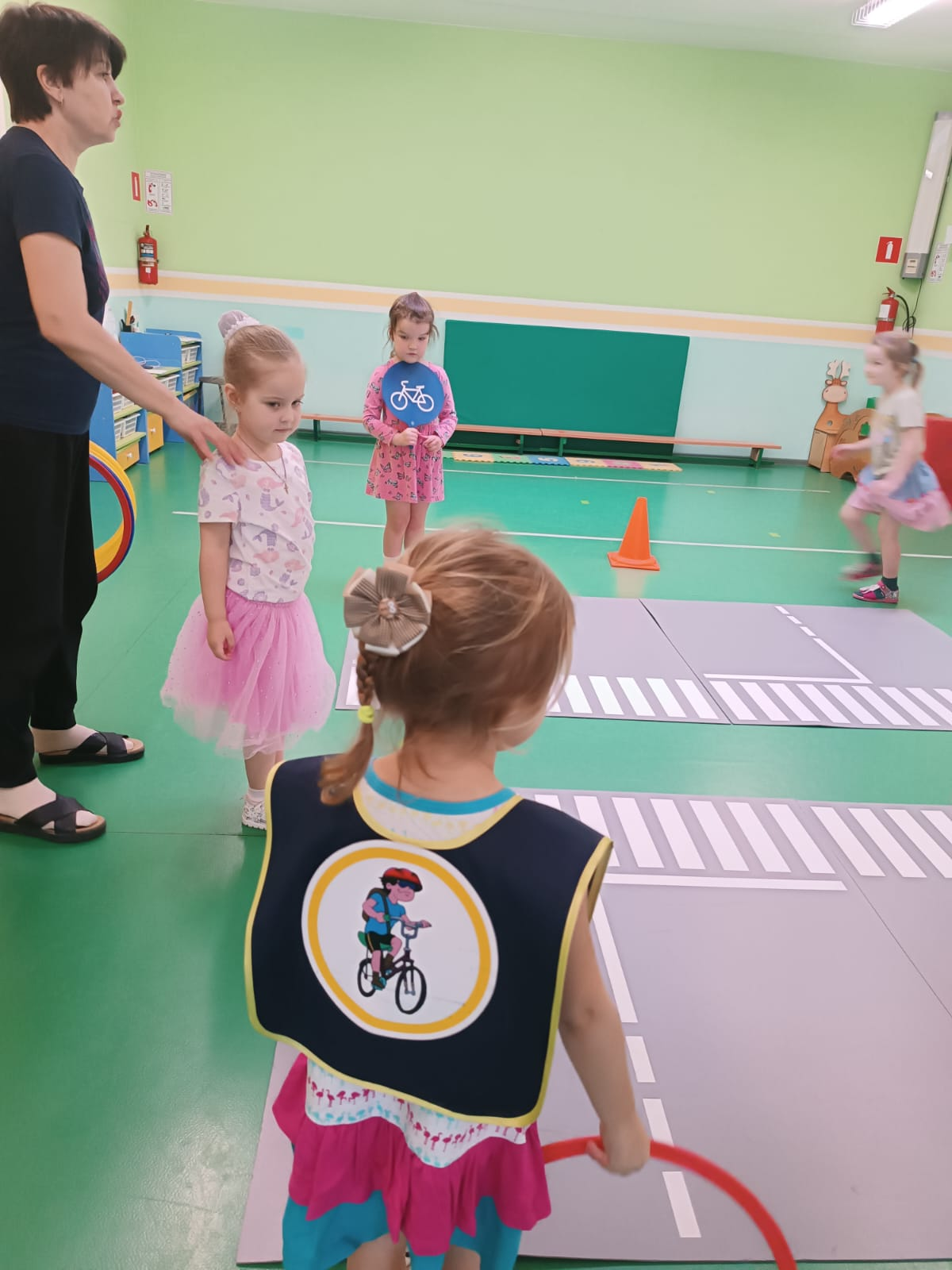 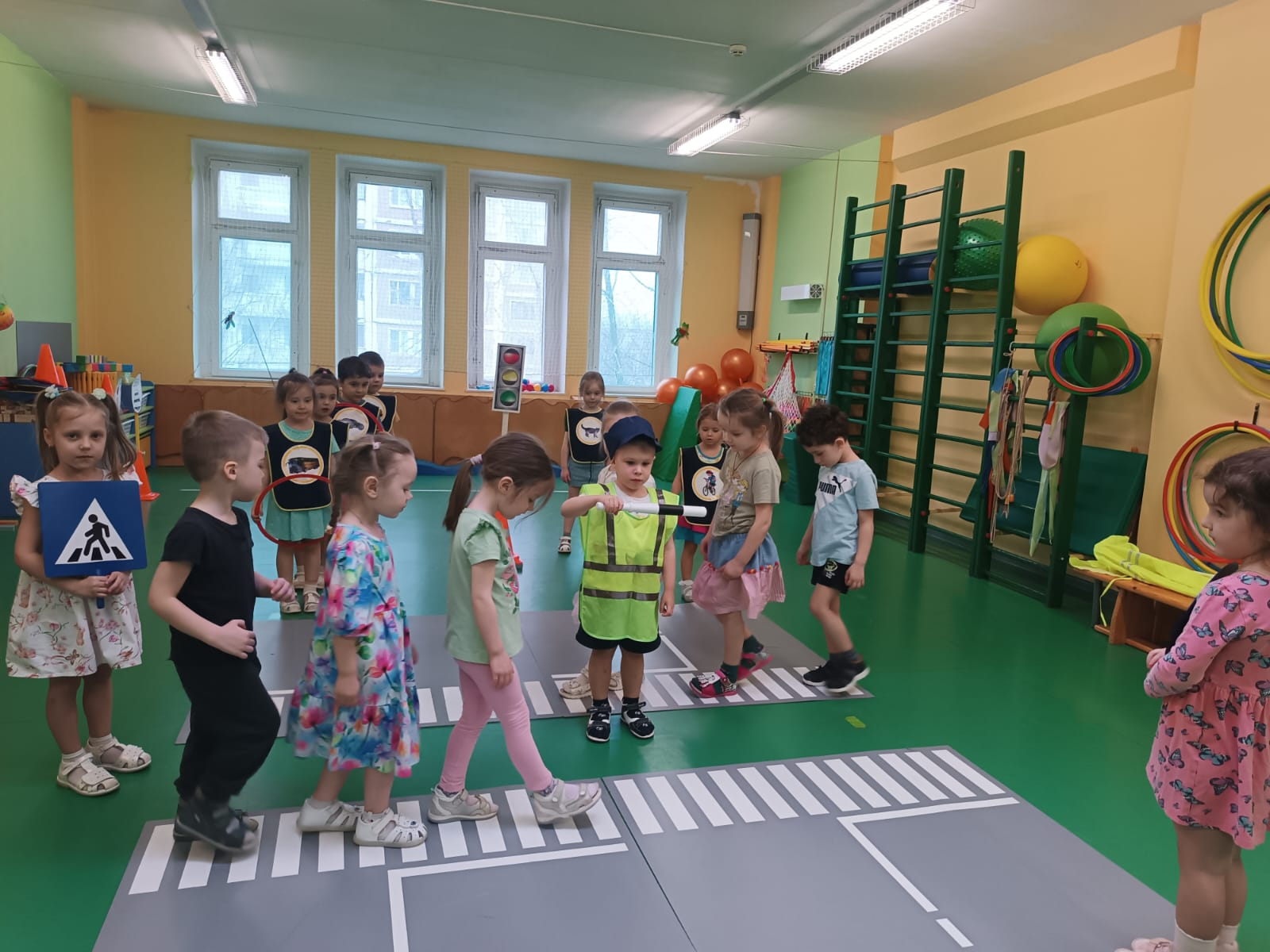 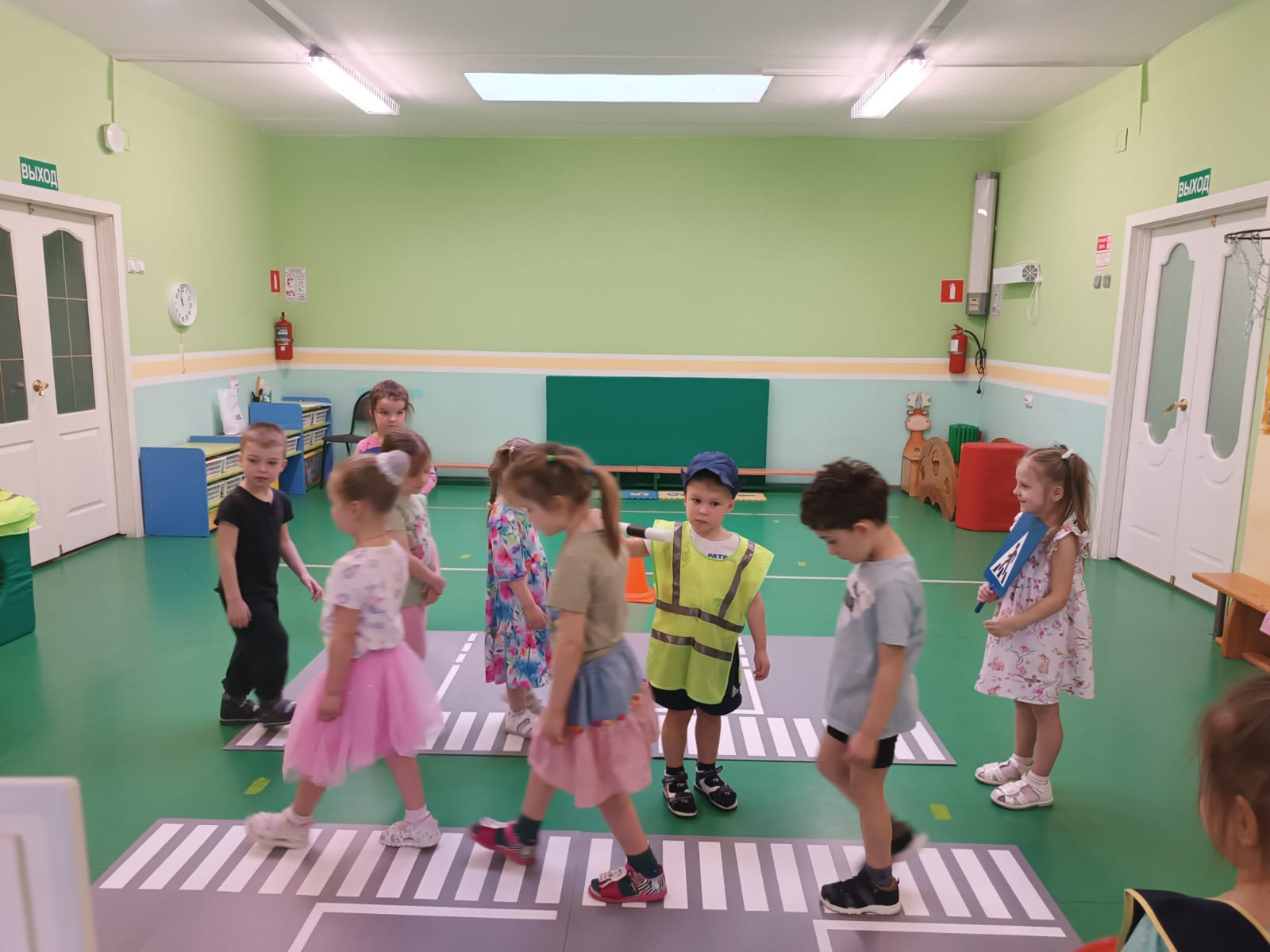 Квест   - Создан квест «Путешествие по дороге безопасности», где дети, разделенные на команды, выполняли задания на различных «станциях» (движение по пешеходному переходу, распознавание сигналов светофора и т. д.).   - Квест способствовал как индивидуальному, так и командному развитию детей, а также взаимодействию между участниками и обмену знаниями, умениями и навыками.
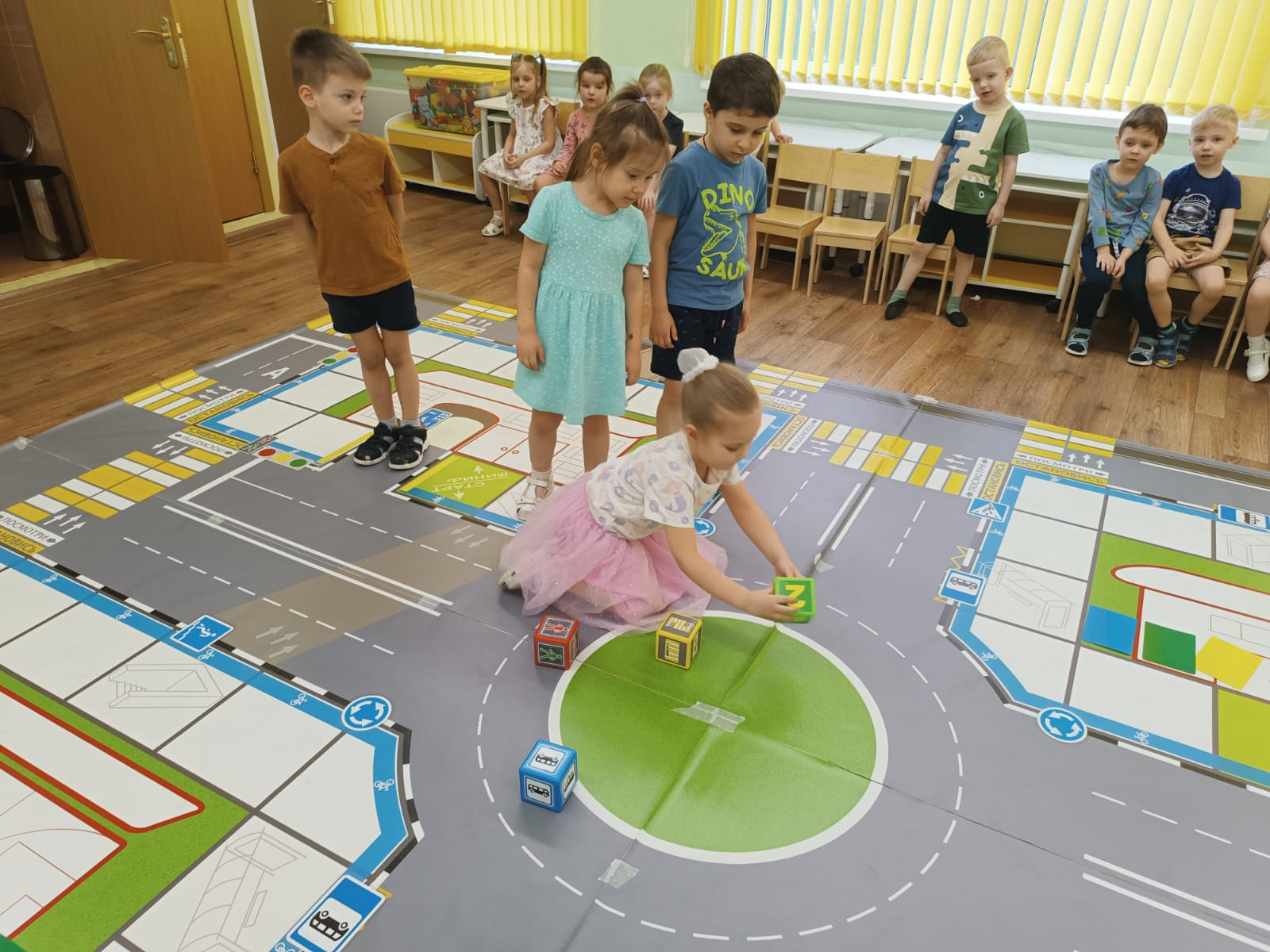 Игровые форматы и квесты способствовали развитию командных навыков, дети научились согласовывать действия в группе
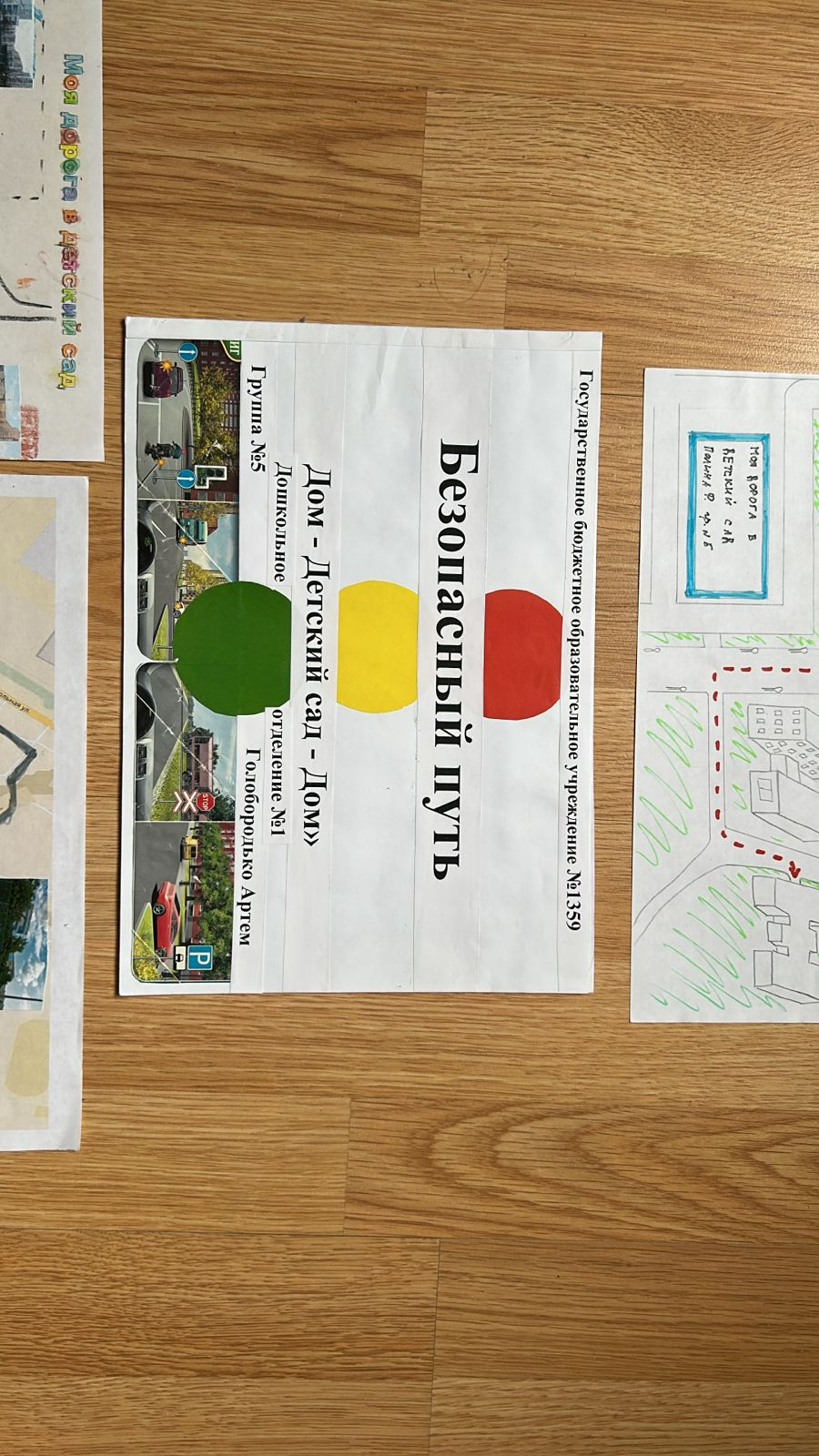 Проведена выставка план- маршрут безопасная дорога от дома к саду, созданная детьми с помощью родителей
Проект «Безопасное движение: Играй и учись» показал высокую эффективность в формировании у детей знаний о безопасном поведении на дороге. Использование игровых методов и квестов позволило сделать обучение увлекательным и доступным. Мы уверены, что приобретенные навыки и знания положительно скажутся на безопасности детей в дальнейшем.
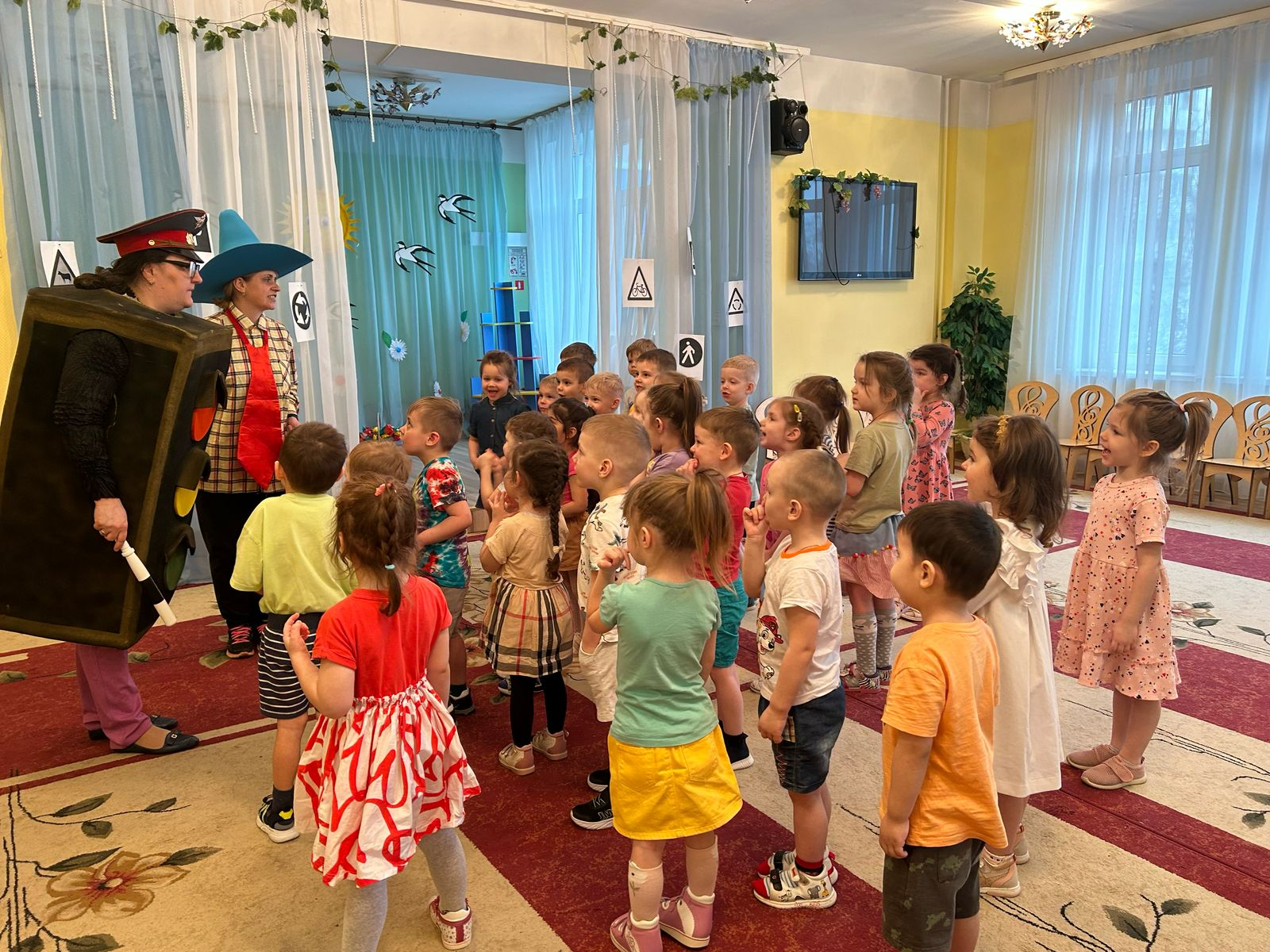 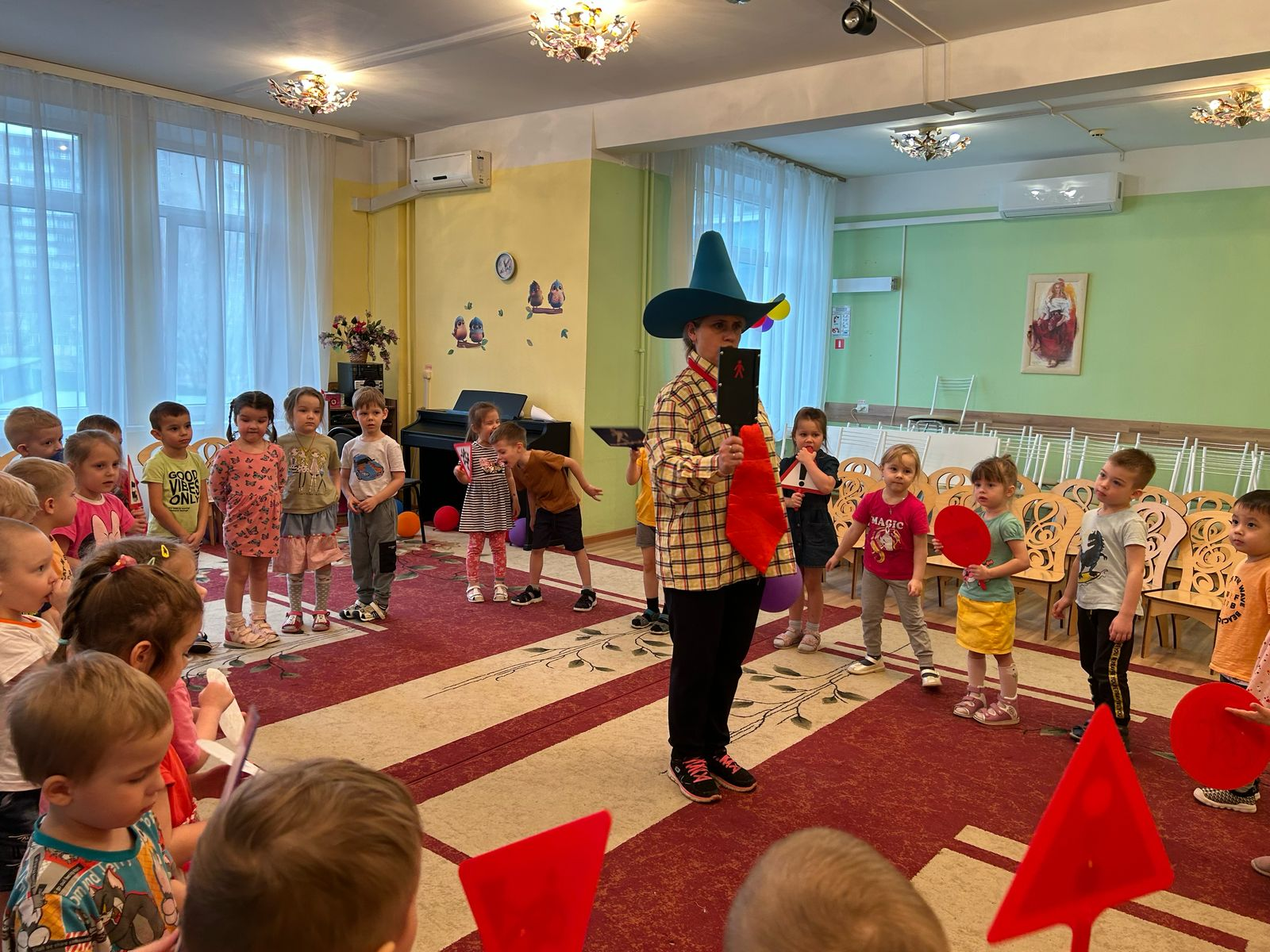 Спасибо за внимание!